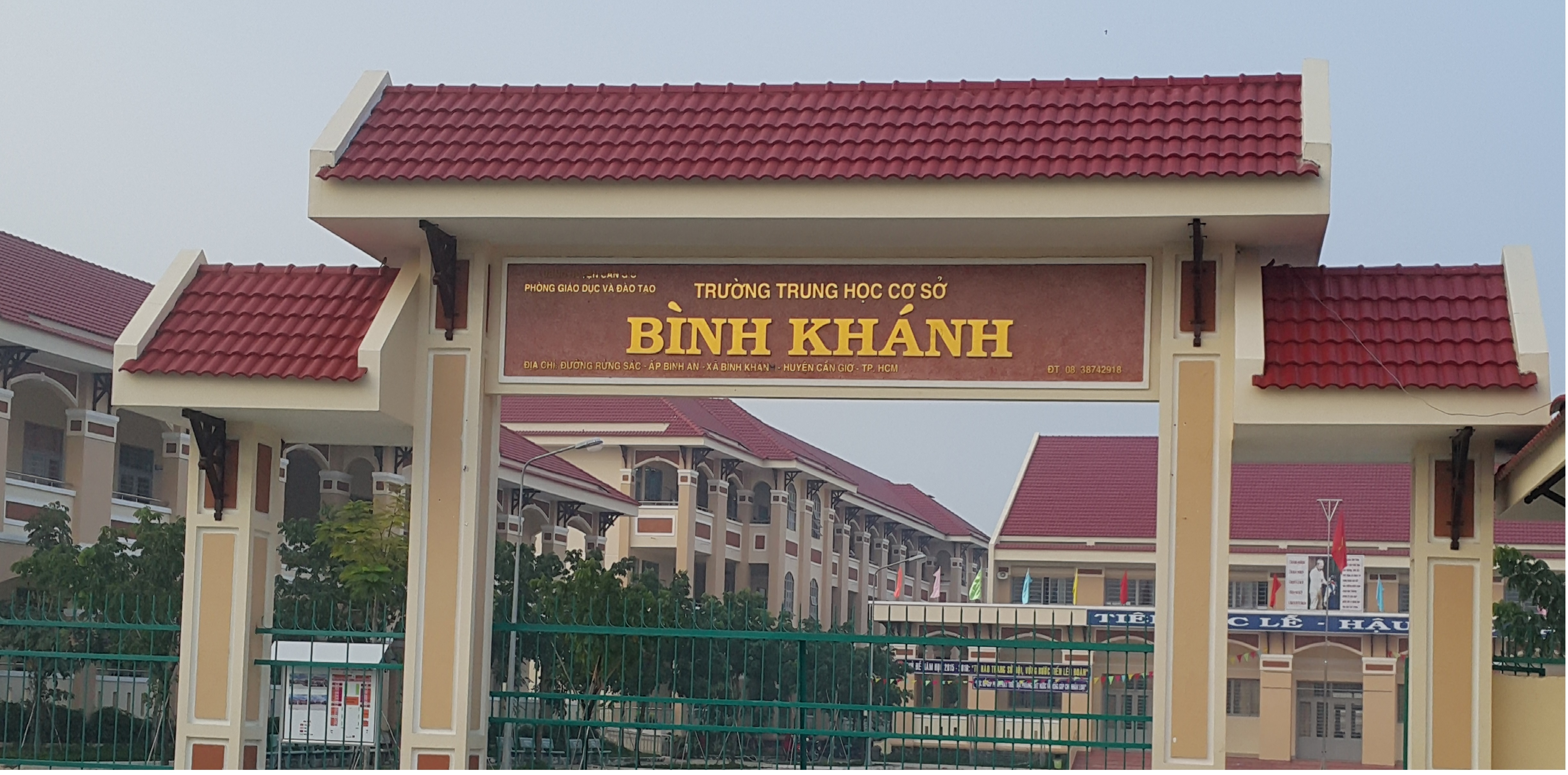 Tổ Toán
Giáo Viên :
Bài 7: TRƯỜNG HỢP ĐỒNG DẠNG THỨ BA
A’
A
C’
B’
B
A’
C
Xét    AMN và     A’B’C’ có:  
A = A’ (gt); AM = A’B’ (cách dựng)
Do AMN = B (đồng vị) vaø B = B’ (gt) 
nêân AMN = B’
B’
C’
A’B’C’ =     AMN (g.c.g) (2)
AMN = B, B = B’
(đồng vị)    (gt)
Từø (1) và (2) suy ra     A’B’C’        ABC
Vì MN // BC nên ta có:      AMN         ABC (1)
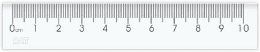 1. Định lí:
a) Bài toán:Cho hai tam giác ABC và A’B’C’ với   A = A’; B = B’. Chứng minh:    A’B’C’         ABC
a) Bài toán:
N
M
GT      ABC và    A’B’C’có:
A = A’; B = B’
Chứng minh:
KL        A’B’C’        ABC
Đặt trên tia AB đoạn AM = A’B’. Qua M kẻ đường thẳng MN // BC (N     AC)
Hướng dẫn c/m
A’B’C’         ABC
AMN         ABC
vaø   AMN =    A’B’C’
MN//CB
(cách dựng)
A = A’, AM = A’B’,  AMN = B’
(gt)       (cách dựng)
Bài 7: TRƯỜNG HỢP ĐỒNG DẠNG THỨ BA
1. Định lí:
GT      ABC và    A’B’C’có:
A
A’
A = A’; B = B’
KL        A’B’C’        ABC
B
C’
C
B’
?1
? Hãy phát biểu nội dung định lí!
Nếu hai góc của tam giác này lần lượt bằng hai góc của tam giác kia thì hai tam giác đó đồng dạng với nhau.
2. Áp dụng:
Bài 7: TRƯỜNG HỢP ĐỒNG DẠNG THỨ BA
?2
A’B’C’ cóù: A’ = 700, B’ = 600
=> C’ = 500 (tổng ba góc của t/g)
=>    A’B’C’ và     D’E’F’ có:
B’ = E’ (= 600), C’= F’(=500)
=>     A’B’C’         D’E’F’ (g.g)
A
D
400
700
B
C
E
F
b)
a)
M’
A’
D’
700
600
500
650
600
500
B’
C’
E’
P’
F’
N’
d)
e)
f)
Trong các cặp tam giác dưới đây, những cặp tam giác nào đồng dạng với nhau? Hãy giải thích?
?1
Cặp số 2:
M
700
Cặp số 1:
ABC có: A = 400 , AB = AC (gt) 
 B = C =                 = 700
   PMN có M = 700, PM = PN (gt)
 N = 700
Xét   ABC và       PMN có M = B, N = C
=>    PMN           ABC (g.g)
N
P
c)
Cặp số 3:
Bài 7: TRƯỜNG HỢP ĐỒNG DẠNG THỨ BA
?2
Ở hình 42 cho biết AB =3cm;
AC = 4,5cm và ABD = BCD.
a)Trong hình vẽ này có bao nhiêu tam giác? Có cặp tam giác nào đồng dạng với nhau không?
b) Hãy tính độ dài x và y (AD = x, DC = y)
c) Cho biết thêm BD là tia phân giác của góc B. Hãy tính độ dài các đoạn thẳng BC và BD
A
x
4,5 cm
D
3cm
y
Bài 35 – SGK trang 79
b)   ABD        ACB (câu a) =>
B
C
Hình 42
a)Có 3 tam giác:    ABC,    ABD,     BDC
Cóù:      ABD        ACB (g.g)
 (vì A chung, ABD = C (gt))
hay
y = DC = AC– AD = 4,5 – x = 4,5 – 2 = 2,5(cm)
c) Ta có BD là phân giác góc B nên
                hay              => BC = ......    = ....
Do    ABD        ACB (câu a) nên ta có:
hay
AB
3,75(cm)
AB
CB
2 ,5(cm)
3. Luyện tập
Giaûi:
Bài 7: TRƯỜNG HỢP ĐỒNG DẠNG THỨ BA
1. Định lí:
GT      ABC và    A’B’C’có:
A
A’
A = A’; B = B’
KL        ABC        A’B’C’
A’
B
C’
C
B’
A’B’C’      ABC
A’B’C’      ABC
A
C’
A’B’C’      ABC (theo tỷ số k) suy ra:
C
B
B’
D
D’
Xét    A’B’D’ và      ABD có:
A1 =                (gt)
B’A’C’ = BAC (                              )
GT      A’B’C’        ABC (theo tỷ số k)
               A1 = A2 ,   A’1 = A’2
=> A’1 = A1
Lại có B’ = B (                               )
nên suy ra     A’B’D’        ABD (g.g)
2. Áp dụng:
?1
Chứng minh
?2
3. Củng cố, luyện tâp:
BT 35 -SGK tr 79
Chứng minh rằng nếu tam giác A’B’C’ đồng dạng với tam giác ABC theo tỷ số k thì tỷ số của hai đường phân giác tương ứng của chúng cũng bằng k.
A’1 =                (gt)
1
2
1
2
KL
(theo (1))
(đpcm)
ABC và    A’B’C’có:
GT
;A = A’
GT      ABC và   A’B’C’có:
A
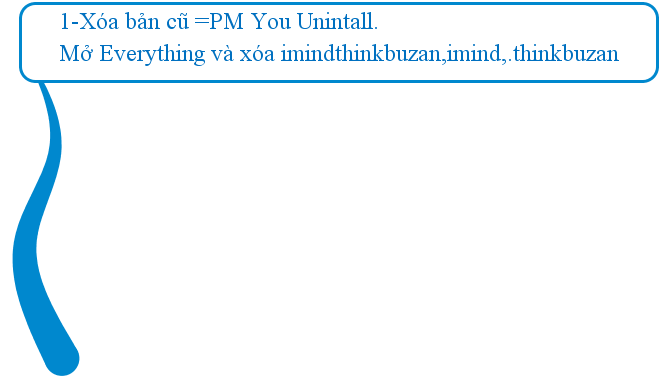 A
A
KL        A’B’C’        ABC
A’
A = A’; B = B’
A’
A’
KL        A’B’C’        ABC
B
C’
C
B’
B
B
C’
C’
C
C
B’
B’
ABC và    A’B’C’có:
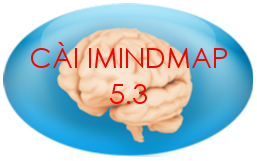 Ba TH đồng 
dạng của 
tam giác
GT
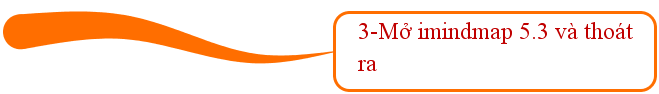 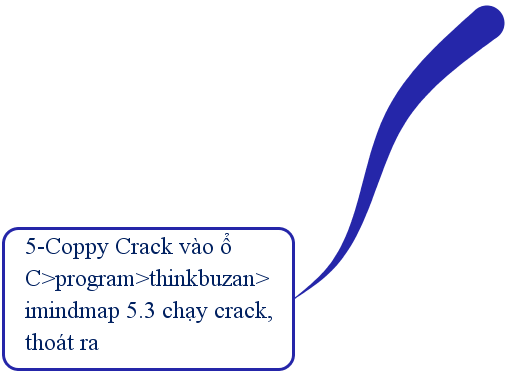 KL        A’B’C’        ABC
TH thứ hai
TH thứ nhất
TH thứ ba
Bài 7: TRƯỜNG HỢP ĐỒNG DẠNG THỨ BA
1. Định lí:
GT      ABC và   A’B’C’có:
A
A’
A = A’; B = B’
KL        A’B’C’        ABC
B
C’
C
B’
Nếu hai góc của tam giác này lần lượt bằng hai góc của tam giác kia thì hai tam giác đó đồng dạng với nhau.
Hướng dẫn về nhà
+) Học và nắm vững định lí về trường hợp đồng dạng thứ ba của hai tam giác.
+) Ôn tập các trường hợp đồng dạng của hai tam giác, so sánh với các trường hợp bằng nhau của hai tam giác .
+) Làm các bài tập 36; 37, 38 ( SGK-T 79)